Comment on State Functions
P, T, and V are the state functions, Q and W are not. Specifying an initial and final state of a system does not fix the values of Q and W, we need to know the whole process (the intermediate states). Analogy: in classical mechanics, if a force is not conservative (e.g., friction), the initial and final positions do not determine the work, the entire path must be specified.
In math terms, Q and W are not exact differentials of some functions of macroparameters. To emphasize that W and Q are NOT the state functions, we will use sometimes the curled symbols  (instead of d) for their increments (Q and W).
Comment on State Functions
Example
It is an exact differential if it is the difference between the values of some (state) function z(x, y) at these points:
z(x2,y2)
A necessary and sufficient condition for this:
If this condition holds:
z(x1,y1)
y
e.g., for an ideal gas:
x
Quasi-static Processes in an Ideal Gas
Isochoric   (V = constant)
P
2
PV= NkBT2
1
PV= NkBT1
V1,2
V
Isobaric     (P = constant)
P
2
1
PV= NkBT2
PV= NkBT1
V1
V2
V
Isothermal Process in an Ideal Gas
Isothermal   (T = constant)
P
PV= NkBT
W
V2
V1
V
Wi-f  > 0 if Vi  > Vf   (compression) 
Wi-f  < 0 if Vi  < Vf   (expansion)
OR
Work in Ideal-Gas Processes
In an isochoric process, when the volume does not change, no work is done.
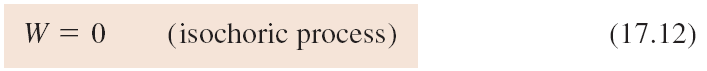 In an isobaric process, when pressure is a constant and the volume changes by ΔV = Vf − Vi, the work done during the process is
In an isothermal process, when temperature is a constant, the work done during the process is
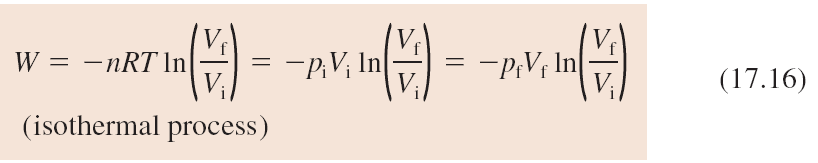 Adiabatic Process in an Ideal Gas
Adiabatic (thermally isolated system)
The amount of work needed to change the state of a thermally isolated system depends only on the initial and final states and not on the intermediate states.
P
2
to calculate W1-2 , we need to know P (V,T)
 for an adiabatic process
PV= NkBT2
1
PV= NkBT1
V2
V1
V
( f  –  the # of “unfrozen” degrees of freedom )
Adiabatic Process in an Ideal Gas (cont.)
One of your Assignment Problem
We can also write
Adiabatic Process in an Ideal Gas (cont.)
P
An adiabat is “steeper” than an isotherm: in an adiabatic process, the heat flowing out of the gas comes at the expense of its thermal energy  its temperature will decrease.
2
PV= NkBT2
1
PV= NkBT1
V2
V1
V
  1 + (2/3)  1.67 (monatomic),  
			1 + (2/5)  1.4 (diatomic),  1 + (2/6)  1.33 (polyatomic)
(again, neglecting the vibrational degrees of freedom)
Assignment#2                   Due 2/4/2022

1.35, 1.39, 1.40 (only part a), and 1.41.
Problems for practice on Friday:
1.23, 1.24, 1.31, 1.32, 1.33, 1.34
Next: Isothermal and Adiabatic processes